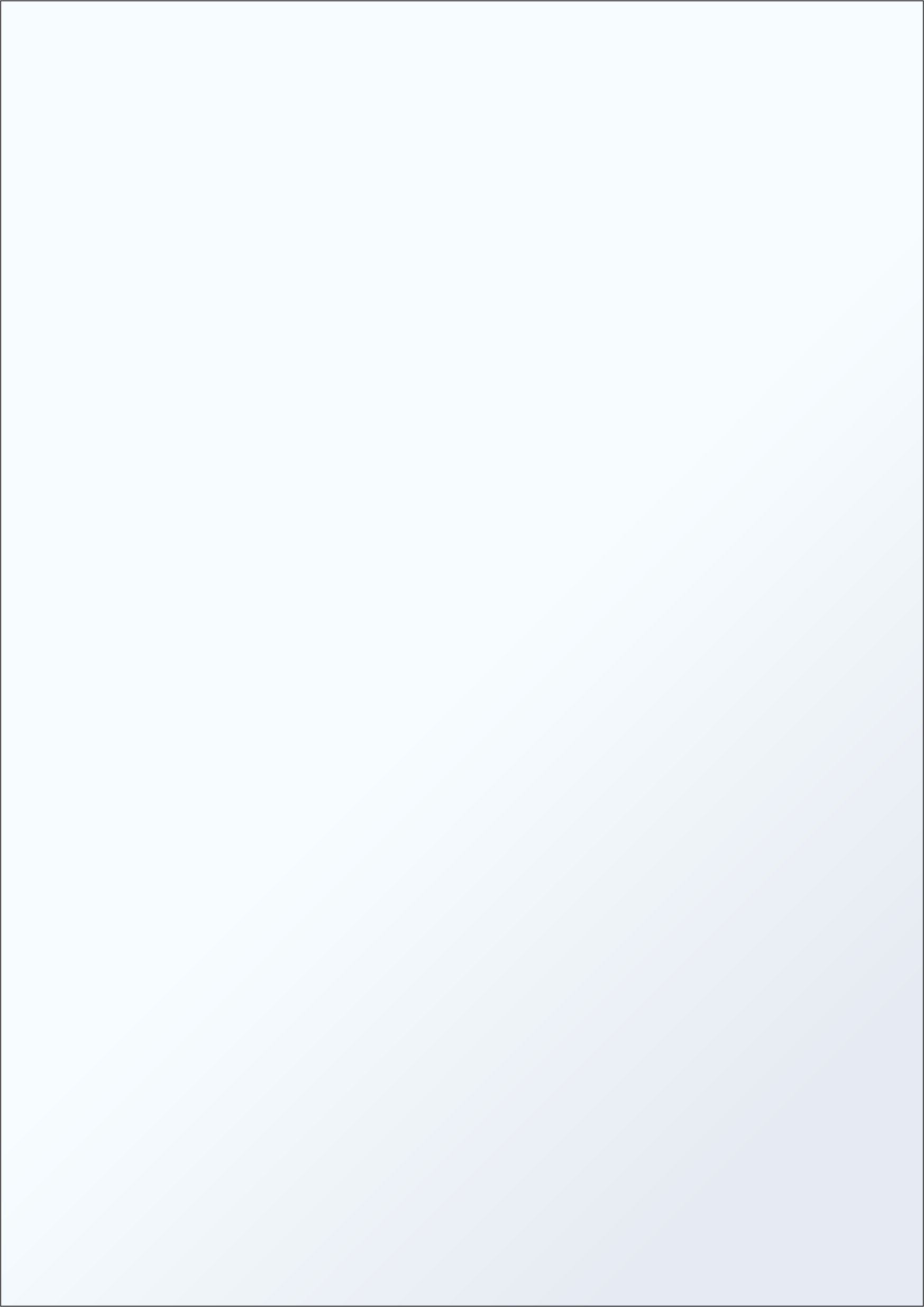 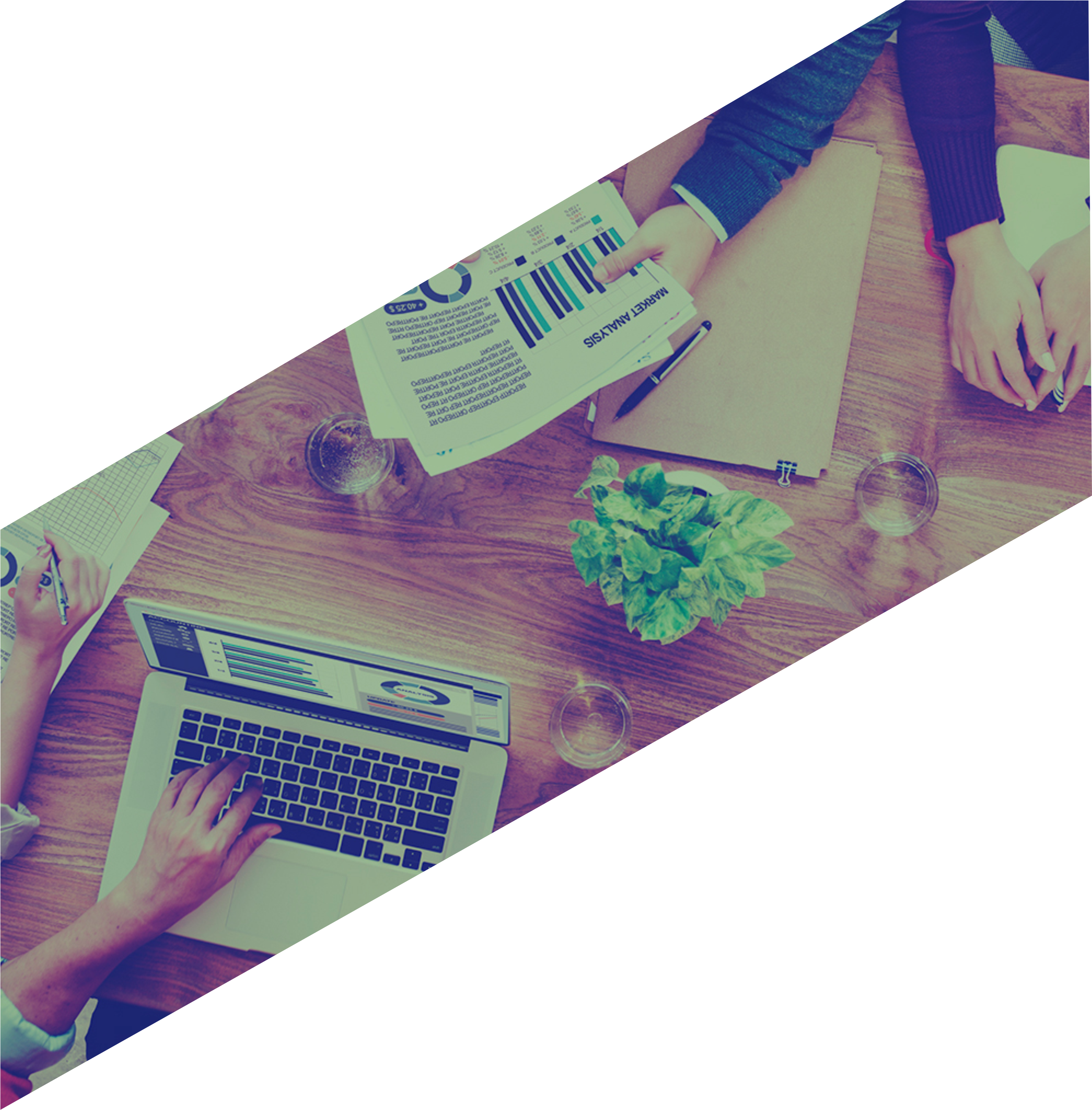 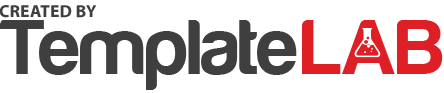 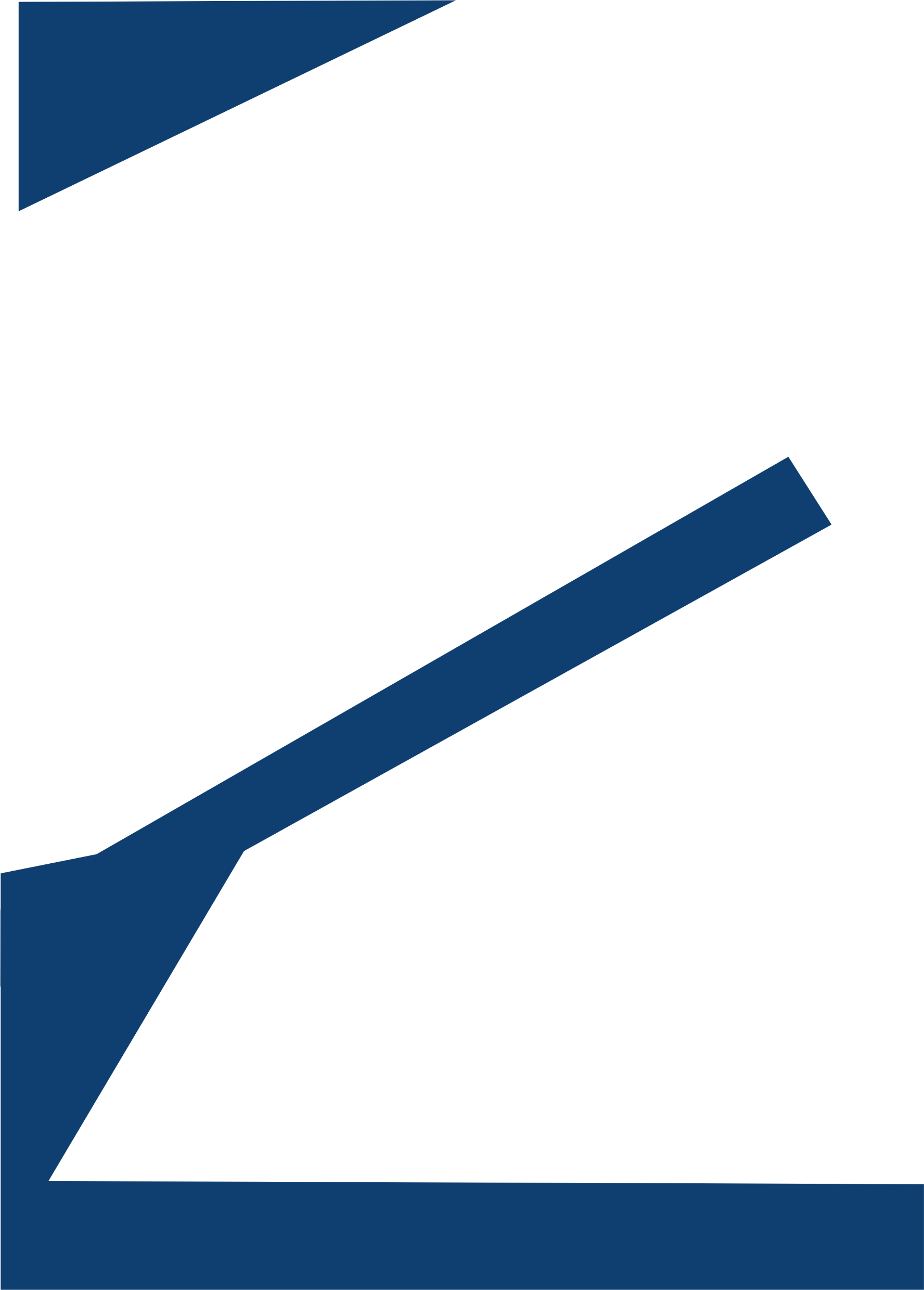 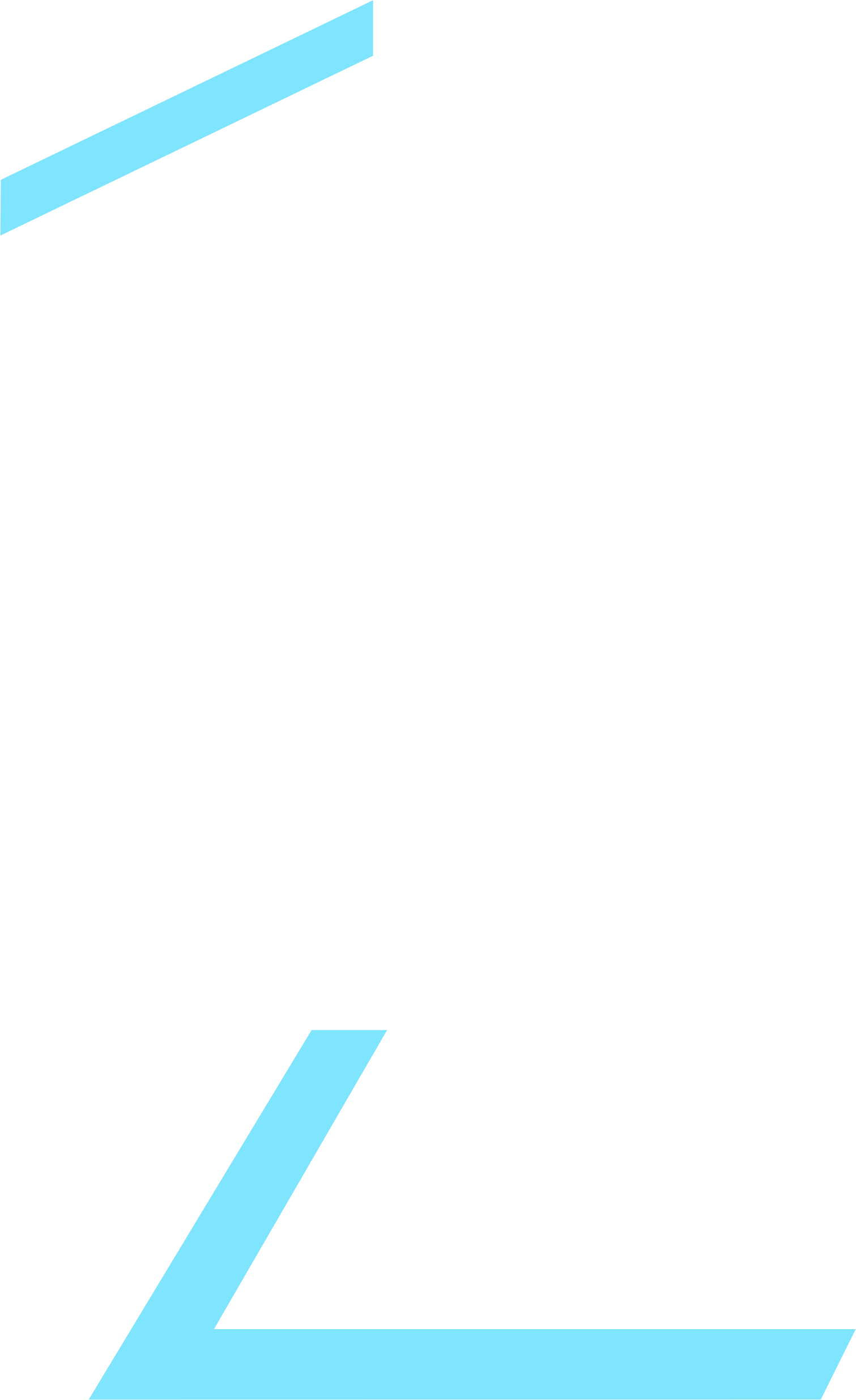 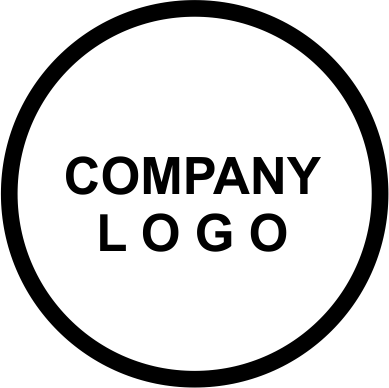 MARKETING
   COVER PAGE
TEMPLATE